How Edsel Ford Married Restorative Practices to PBIS
Presented by:
“Restorative Practices and PBIS are not just more things added to our plate-they are the plate”
What is the difference between a Tier 1, 2, 3 Student?
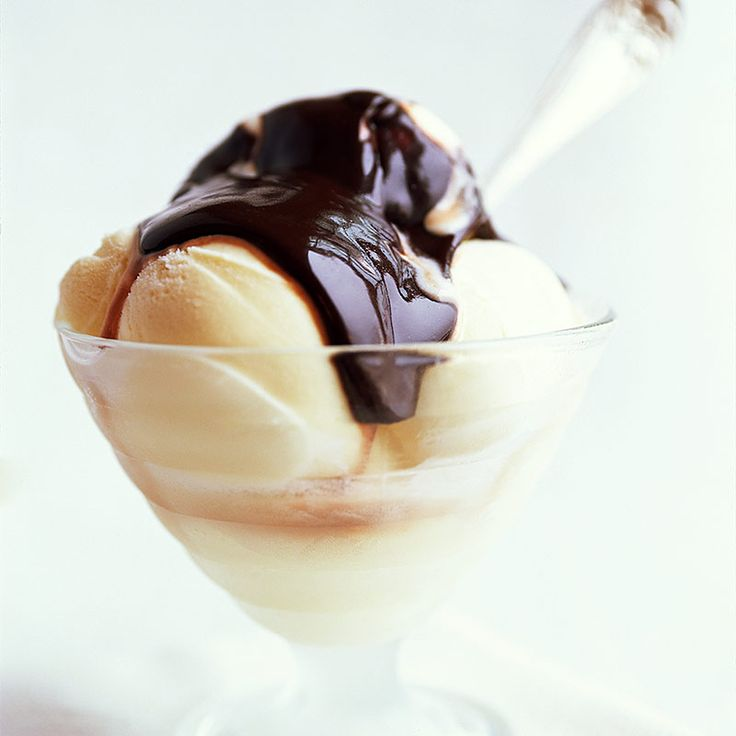 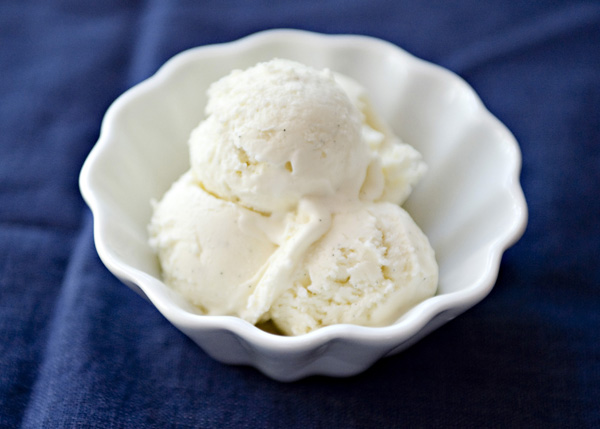 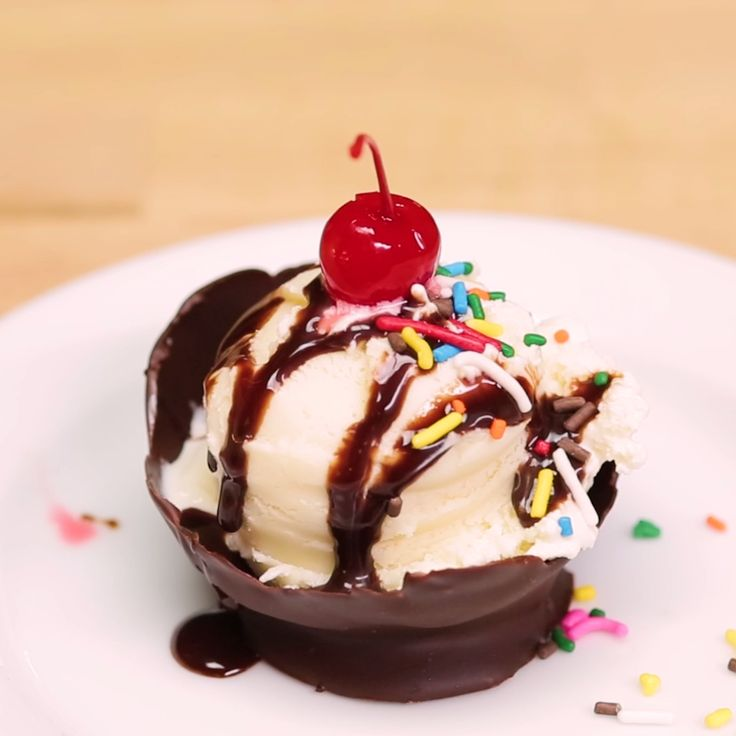 Tier 2
Tier 1
Tier 3
Edsel Ford’s 9th Grade Academy Tiers 1, 2, 3
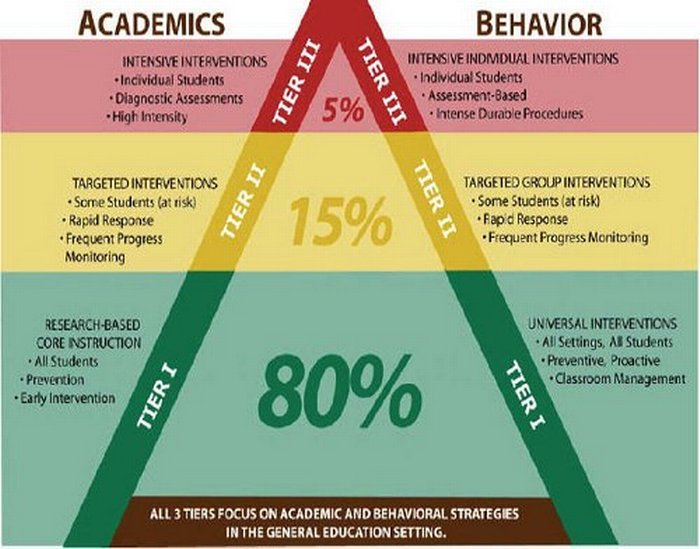 EDSEL FORD’S DEMOGRAPHICS
How Edsel Ford Embeds RP into PBIS….
Tardy Policy
**Pete
How RP is embedded into PBIS
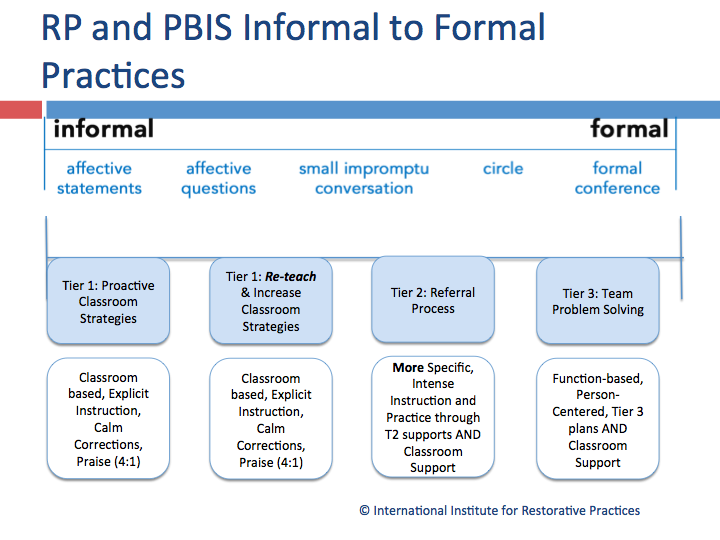 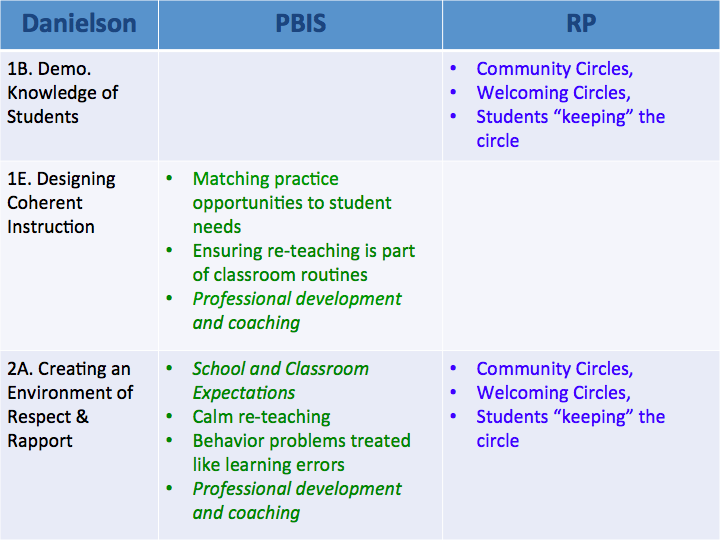 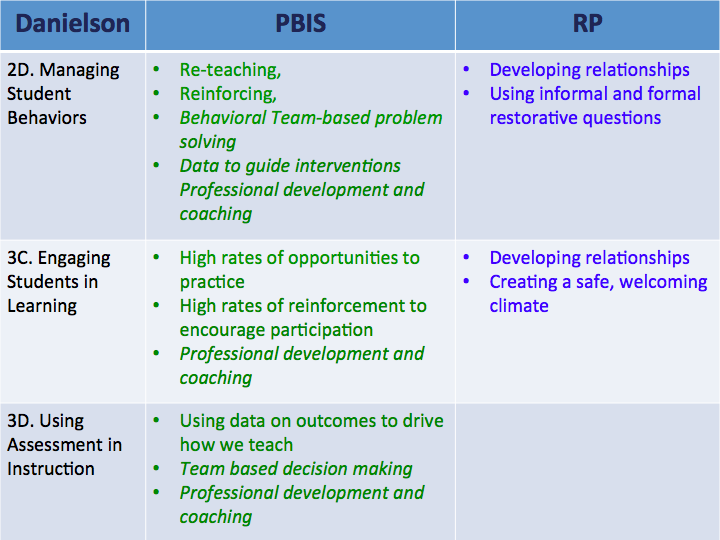 Our Goals for Student Behavior through RP
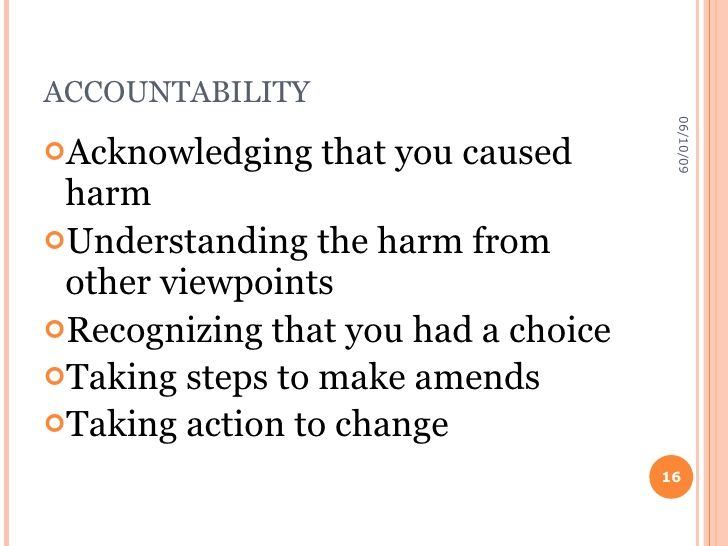 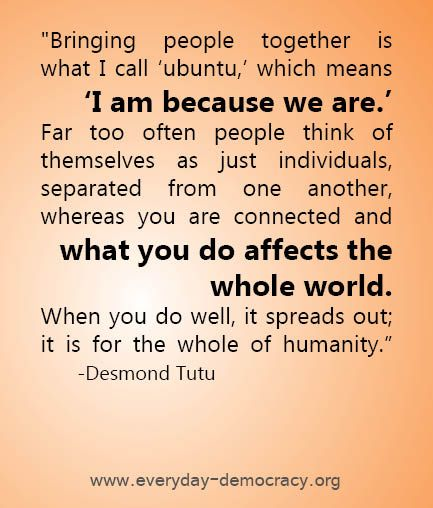 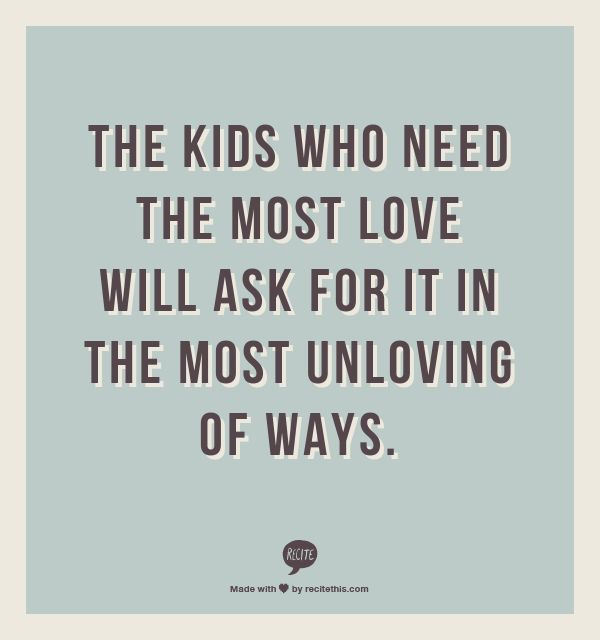 Edsel Ford’s Commitment to Alternatives to Suspension
ODR data w/out Truancy Facts
2016-17 EFHS Sem 1 ODR’s=               					426
2016-17 EFHS Sem 1 Truancy ODR’s=   				179
2016-17 True Sem 1 ODR’s=                            			247

2016-17 EFHS Sem 2 ODR’s=               					493
2016-17 EFHS Sem 2 Truancy ODR’s=   				217
2016-17 True Sem 2 ODR’s=                            			276

2016-17 Total ODR’s=   								919
2016-17 Total True Yearlong ODR’s= 					523 
**Please Note- Baseline 2012-13 ODR data was 1,582
WHAT DOES IT MEAN??
663 ODR’s x ~30 minutes per ODR = 19,890 minutes saved!!!!!

2016-17 staff survey showed 92% favorability to continue SWPBIS.

90% of staff feel SWPBIS contributes positively to the culture of Edsel Ford

We are committed as a whole learning community to reach struggling students and keep them in class while helping them overcome the non-academic barriers to their learning to improve our students academic and behavioral outcomes.
SURVEY SAYS……...
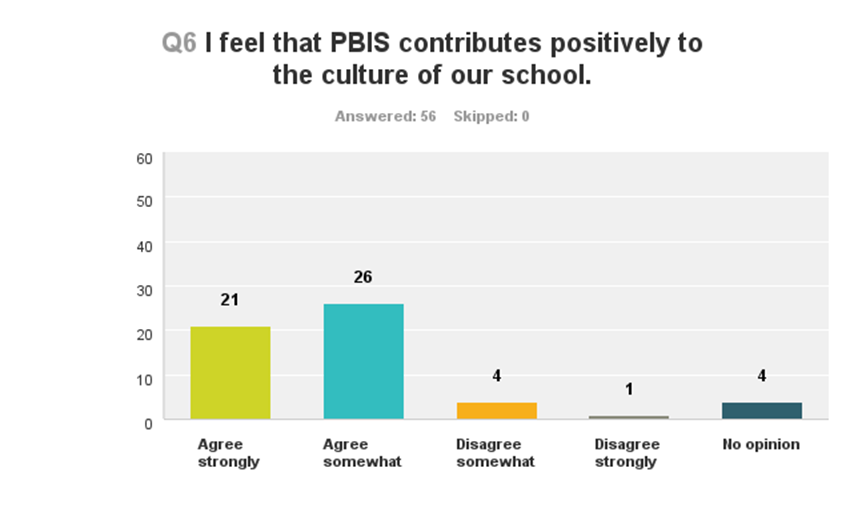 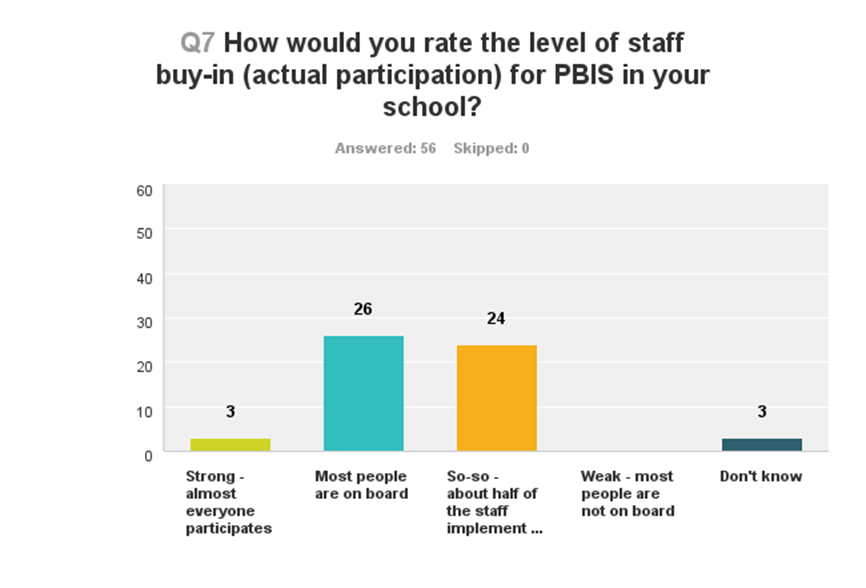 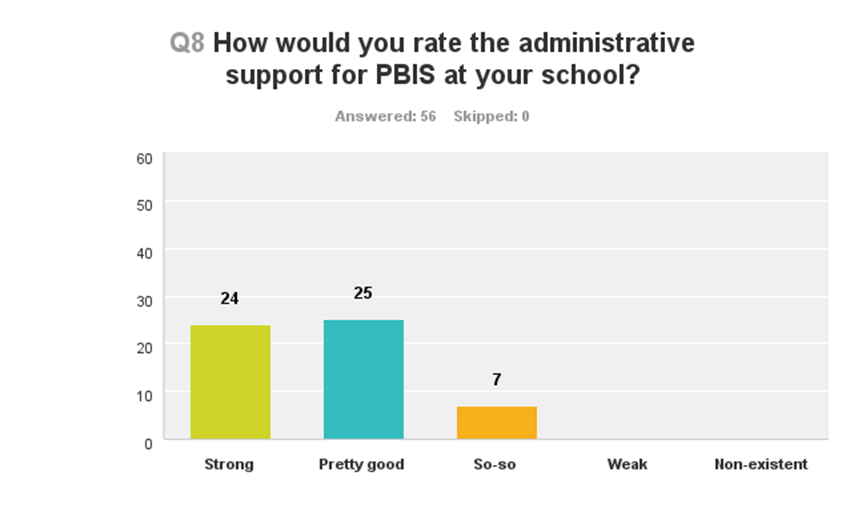 2016-17 TARDY DATA
GRADUATION RATES
SUMMARY OF INTERVENTION AT EFHS
The following are the reasons for a reduction in ODRs/OSS
Community Service, Detention, Parent Escort, Restorative Practices, Running club all serve as an alternatives to suspension that helped reduced OSS significantly
Restorative practices lead by our RP Technician (met with 120 students during 1st semester and 110 2nd semester)
School-Wide PBIS implementation
LINK and 9th grade Lead Teacher intervention
At-Risk Advisors
Social Workers
Administrative Team (including interns)
The highest number of OSS were issued because of tardies.
CONTACT INFO
SCOTT CASEBOLT, PRINCIPAL:                                                  casebos@dearbornschools.org
KHALID ABDULLA, ASST. PRINCIPAL, 9/10 GRADE:              abdullk@dearbornschools.org
PETE KOTSOGIANNIS, ASST. PRINCIPAL, 11/12 GRADE: kotsogp@dearbornschools.org
TARA HADDAD, 9TH GRADE LEAD TEACHER:              haddadt@dearbornschools.org
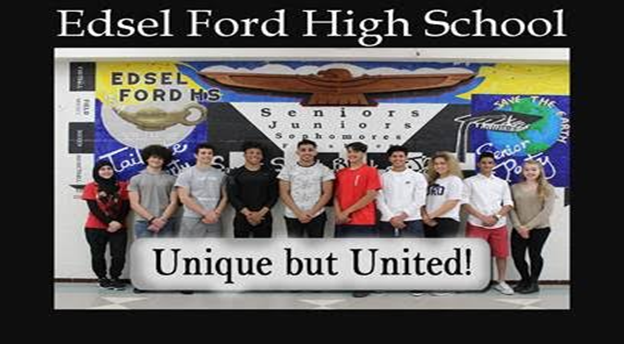